ΚΑΝΟΝΙΣΜΟΣ (ΕΕ) 2024/1252 ΤΟΥ ΕΥΡΩΠΑΪΚΟΥ ΚΟΙΝΟΒΟΥΛΙΟΥ ΚΑΙ ΤΟΥ ΣΥΜΒΟΥΛΙΟΥ 
της 11ης Απριλίου 2024 σχετικά με τη θέσπιση πλαισίου για την εξασφάλιση ασφαλούς και βιώσιμου εφοδιασμού με κρίσιμες πρώτες ύλες και την τροποποίηση των κανονισμών (ΕΕ) αριθ. 168/2013, (ΕΕ) 2018/858, (ΕΕ) 2018/1724 και (ΕΕ) 2019/1020
Γεώργιος Χατζηγεωργίου
Τμήμα Γεωλογικής Επισκόπησης
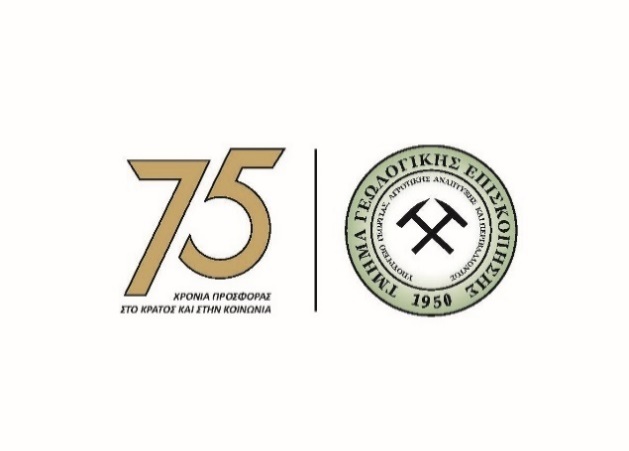 Τι είναι ο κανονισμός CRM;
Η Επιτροπή εντόπισε, μέσω του συστήματος υλικών (MSA) ότι οι κρίσιμες πρώτες ύλες (CRM) είναι απαραίτητες για την οικονομία της και ένα ευρύ σύνολο απαραίτητων τεχνολογιών για στρατηγικούς τομείς είναι άμεσα εξαρτώμενες από αυτές. Έτσι, ενέκρινε την πρόταση για το κανονισμό CRM τον Μάρτιο του 2023 ο οποίος τέθηκε σε ισχύ τον Μάιο του 2024.
Ο γενικός στόχος του κανονισμού είναι να διασφαλίσει την πρόσβαση της ΕΕ σε ασφαλή και βιώσιμο εφοδιασμό CRM επιδιώκοντας τέσσερις ειδικούς στόχους: Ενίσχυση των ικανοτήτων της ΕΕ στα διάφορα στάδια της αλυσίδας αξίας.
[Speaker Notes: Η οποία εγκρίθηκε τον Μάρτιο του 2023]
Καθορισμός σημείων αναφοράς έως το 2030 για τις εγχώριες δυναμικότητες
Ο κανονισμός θέτει αυτά τα σημεία αναφοράς κατά μήκος της στρατηγικής αλυσίδας αξίας πρώτων υλών και για τη διαφοροποίηση των προμηθειών της ΕΕ
τουλάχιστον 10% της ετήσιας κατανάλωσης της ΕΕ για εξόρυξη
τουλάχιστον το 40% της ετήσιας κατανάλωσης της ΕΕ για μεταποίηση
τουλάχιστον το 25% της ετήσιας κατανάλωσης της ΕΕ για ανακύκλωση
όχι περισσότερο από το 65% της ετήσιας κατανάλωσης της ΕΕ από μία τρίτη χώρα
ΚΑΤΑΛΟΓΟΣ ΚΡΙΣΙΜΩΝ ΠΡΩΤΩΝ ΥΛΩΝΘεωρούνται κρίσιμες οι ακόλουθες πρώτες ύλες:
κγ) Νικέλιο — βαθμός κατάλληλος για συσσωρευτές
κδ) Νιόβιο
κε) Φωσφορίτης
κστ) Φωσφόρος
κζ) Μέταλλα της ομάδας του λευκόχρυσου
κη) Σκάνδιο
κθ) Πυριτιούχο μέταλλο
λ) Στρόντιο
λα) Ταντάλιο
λβ) Μεταλλικό τιτάνιο
λγ) Βολφράμιο
λδ) Βανάδιο
α) Αντιμόνιο
β) Αρσενικό
γ) Βωξίτης
δ) Βαρίτης
ε) Βηρύλλιο
στ) Βισμούθιο
ζ) Βόριο
η) Κοβάλτιο
θ) Άνθρακας οπτανθρακοποίησης
ι) Χαλκόςια) Άστριος
ιβ) Αργυραδάμας
ιγ) Γάλλιο
ιδ) Γερμάνιο
ιε) Άφνιο
ιστ) Ήλιο
ιζ) Βαριές σπάνιες γαίες
ιη) Ελαφρές σπάνιες γαίες
ιθ) Λίθιο
κ) Μαγνήσιο
κα) Μαγγάνιο
κβ) Φυσικός γραφίτης
Βελτίωση της βιωσιμότητας και της κυκλικότητας των κρίσιμων πρώτων υλών στην αγορά της ΕΕ
Οι χώρες της ΕΕ θα λάβουν μέτρα για να βελτιώσουν τη συλλογή αποβλήτων κρίσιμων πρώτων υλών και να διασφαλίσουν την ανακύκλωσή τους σε δευτερεύουσες κρίσιμες πρώτες ύλες. Οι χώρες της ΕΕ και οι ιδιωτικοί φορείς θα πρέπει να διερευνήσουν τις δυνατότητες ανάκτησης κρίσιμων πρώτων υλών από εξορυκτικά απόβλητα.
ΚΑΝΟΝΙΣΜΟΣ (ΕΕ) 2024/1252 ΤΟΥ ΕΥΡΩΠΑΪΚΟΥ ΚΟΙΝΟΒΟΥΛΙΟΥ ΚΑΙ ΤΟΥ ΣΥΜΒΟΥΛΙΟΥ της 11ης Απριλίου 2024
Με βάση το άρθρο (51) …………η ανακύκλωση θα πρέπει ολοένα και περισσότερο να μειώνει την ανάγκη πρωτογενούς εξόρυξης και τις συναφείς επιπτώσεις της …. και να διατηρηθεί υψηλό επίπεδο ενωσιακής ικανότητας ανακύκλωσης………..με απόβλητα όπως μπαταρίες, ο ηλεκτρικός και ηλεκτρονικός εξοπλισμός, οχήματα που αποστέλλονται σε τρίτες χώρες για ανακύκλωση. Οι τεχνολογίες ανακύκλωσης στοχεύουν στη μείωση των κινδύνων έλλειψης εφοδιασμού
Ανακύκλωση μόνιμων μαγνητών
Άρθρο 28Ανακυκλωσιμότητα των μόνιμων μαγνητών
1. Δύο έτη μετά την ημερομηνία έναρξης ισχύος της εκτελεστικής πράξης που αναφέρεται στην παράγραφο 2, κάθε φυσικό ή νομικό πρόσωπο που θέτει σε κυκλοφορία στην αγορά συσκευές απεικόνισης μαγνητικού συντονισμού, γεννήτριες αιολικής ενέργειας, βιομηχανικά ρομπότ, μηχανοκίνητα οχήματα, ελαφρά μέσα μεταφοράς, μονάδες παραγωγής ψύξης, αντλίες θερμότητας, ηλεκτρικούς κινητήρες, συμπεριλαμβανομένων των περιπτώσεων στις οποίες ηλεκτρικοί κινητήρες είναι ενσωματωμένοι σε άλλα προϊόντα, αυτόματα πλυντήρια ρούχων, στεγνωτήρια ρούχων, φούρνους μικροκυμάτων, ηλεκτρικές σκούπες ή πλυντήρια πιάτων διασφαλίζει ότι τα εν λόγω προϊόντα φέρουν ευδιάκριτη, ευανάγνωστη και ανεξίτηλη ετικέτα στην οποία αναγράφεται:
- αν τα προϊόντα αυτά περιλαμβάνουν έναν ή περισσότερους μόνιμους μαγνήτες·
- αν το προϊόν περιλαμβάνει έναν ή περισσότερους μόνιμους μαγνήτες, ανεξάρτητα από το αν οι εν λόγω μόνιμοι μαγνήτες ανήκουν σε έναν από τους ακόλουθους τύπους:
νεοδύμιο-σίδηρο-βόριο·
σαμάριο-κοβάλτιο·
αλουμίνιο-νικέλιο-κοβάλτιο·
φερίτη.
Υποχρεώσεις εταιριών
Στο άρθρο (58) αναφέρεται ως προϋπόθεση να περιέχονται σε ένα προϊόν, σχετικές πληροφορίες μόνιμων μαγνητών που περιέχονται στο προϊόν
ποσότητα,
τον τύπο 
τη χημική σύνθεση τους
τη θέση τους και την επίστρωσή τους (τύπο των μαγνητικών επιστρώσεων)
τις κόλλες και τα πρόσθετα που χρησιμοποιούνται, 
τον τρόπο ασφαλούς αφαίρεσης των μόνιμων μαγνητών από το προϊόν
Για τους εισαγωγής / Υποχρεώσεις εταιριών
Προϊόντα που περιέχουν μόνιμους μαγνήτες, με βάση το άρθρο (57)
συσκευές απεικόνισης μαγνητικού συντονισμού
βιομηχανικά ρομπότ
ελαφρά μέσα μεταφοράς
μονάδες παραγωγής ψύξης
αντλίες θερμότητας
ηλεκτρικοί κινητήρες
βιομηχανικές ηλεκτρικές αντλίες
αυτόματα πλυντήρια ρούχων
στεγνωτήρια ρούχων
φούρνοι μικροκυμάτων
ηλεκτρικές σκούπες
πλυντήρια πιάτων
ηλεκτρικοί κινητήρες
Άρθρο (48)φορείς ανακύκλωσης
Προϋπόθεση για την αποτελεσματική ανακύκλωση των μαγνητών συνιστά
τη πρόσβαση των φορέων ανακύκλωσης στις αναγκαίες πληροφορίες σχετικά με την ποσότητα, τον τύπο και τη χημική σύνθεση των μαγνητών που περιέχονται σε ένα προϊόν,
τη θέση τους και την επίστρωσή τους, τις κόλλες και τα πρόσθετα που χρησιμοποιούνται, καθώς και στις πληροφορίες σχετικά με τον τρόπο αφαίρεσης των μόνιμων μαγνητών από το προϊόν.
Για να διασφαλιστεί η επιχειρηματική σκοπιμότητα της ανακύκλωσης των μαγνητών, οι μόνιμοι μαγνήτες οι οποίοι είναι ενσωματωμένοι σε προϊόντα που τίθενται σε κυκλοφορία στην αγορά της Ένωσης θα πρέπει, με την πάροδο του χρόνου, να περιέχουν αυξανόμενη ποσότητα ανακυκλωμένων υλικών. Παράλληλα με την εξασφάλιση διαφάνειας ως προς το ανακυκλωμένο περιεχόμενο σε πρώτο στάδιο, θα πρέπει να καθοριστεί ελάχιστη περιεκτικότητα σε ανακυκλωμένο περιεχόμενο κατόπιν ειδικής για τον σκοπό αυτόν εκτίμησης του κατάλληλου επιπέδου και των πιθανών επιπτώσεων.
Μόνιμοι μαγνήτες
(57) Οι περισσότεροι μόνιμοι μαγνήτες, ιδίως οι πλέον αποδοτικοί τύποι, περιέχουν κρίσιμες πρώτες ύλες, όπως νεοδύμιο, πρασεοδύμιο, δυσπρόσιο και τέρβιο, βόριο, σαμάριο, νικέλιο ή κοβάλτιο………
……οι μόνιμοι μαγνήτες θα πρέπει να αποτελούν προϊόν προτεραιότητας για την αύξηση της κυκλικότητας, προωθώντας έτσι μια δευτερογενή αγορά μόνιμων μαγνητών και διασφαλίζοντας την ασφάλεια του εφοδιασμού με κρίσιμες πρώτες ύλες.
ΚΑΝΟΝΙΣΜΟΣ (ΕΕ) 2024/1252Μόνιμοι μαγνήτες
(58) ……………..οι μόνιμοι μαγνήτες οι οποίοι είναι ενσωματωμένοι σε προϊόντα που τίθενται σε κυκλοφορία στην αγορά της Ένωσης θα πρέπει, με την πάροδο του χρόνου, να περιέχουν αυξανόμενη ποσότητα ανακυκλωμένων πρώτων υλών.
Άρθρο 24Ετοιμότητα των εταιρειών όσον αφορά την αντιμετώπιση κινδύνων
1. Έως τις 24 Μαΐου 2025 και εντός 12 μηνών από κάθε επικαιροποίηση του καταλόγου πρώτων υλών στρατηγικής σημασίας (δυνάμει του άρθρου 3 παράγραφος 3), τα κράτη μέλη προσδιορίζουν τις μεγάλες επιχειρήσεις που δραστηριοποιούνται στην επικράτειά τους και χρησιμοποιούν πρώτες ύλες στρατηγικής σημασίας για την κατασκευή μπαταριών για αποθήκευση ενέργειας και ηλεκτροκίνηση, εξοπλισμού που σχετίζεται με την παραγωγή και τη χρήση υδρογόνου, εξοπλισμού που σχετίζεται με την παραγωγή ενέργειας από ανανεώσιμες πηγές, αεροσκαφών, κινητήρων έλξης, αντλιών θερμότητας, εξοπλισμού που σχετίζεται με τη μετάδοση και αποθήκευση δεδομένων, κινητών ηλεκτρονικών συσκευών, εξοπλισμού που σχετίζεται με την προσθετική κατασκευή, εξοπλισμού που σχετίζεται με τη ρομποτική, μη επανδρωμένων αεροσκαφών, εκτοξευτών πυραύλων, δορυφόρων ή προηγμένων μικροκυκλωμάτων.
ΚΑΝΟΝΙΣΜΟΣ (ΕΕ) 2024/1252Μόνιμοι μαγνήτες
Άρθρο (69) Η αρμοδιότητα έκδοσης πράξεων …..
να ορίσει ενωσιακούς δείκτες αναφοράς για την ενωσιακή ικανότητα ανακύκλωσης
να προσαρμόσει τα στοιχεία και τις αποδείξεις που θα πρέπει να ληφθούν υπόψη κατά την αξιολόγηση των κριτηρίων αναγνώρισης έργων στρατηγικής σημασίας
να καθορίσει ελάχιστα μερίδια για το νεοδύμιο, το δυσπρόσιο, το πρασεοδύμιο, το τέρβιο, το βόριο, το σαμάριο, το νικέλιο και το κοβάλτιο που ανακτώνται από μετακαταναλωτικά απόβλητα και που πρέπει να είναι παρόντα στους μόνιμους μαγνήτες που είναι ενσωματωμένοι σε κάποια προϊόντα, να θεσπίσει κανόνες για τον υπολογισμό και την επαλήθευση του περιβαλλοντικού αποτυπώματος διαφορετικών κρίσιμων πρώτων υλών και να θεσπίσει κατηγορίες απόδοσης περιβαλλοντικού αποτυπώματος για διαφορετικές κρίσιμες πρώτες ύλες.
Άρθρο 28Ανακυκλωσιμότητα των μόνιμων μαγνητών
2. Έως τις 24 Νοεμβρίου 2026, η Επιτροπή εκδίδει εκτελεστική πράξη για τον καθορισμό της μορφής και του τύπου σήμανσης (labelling) για την επισήμανση που αναφέρεται στην παράγραφο 1 του παρόντος άρθρου. Η εν λόγω εκτελεστική πράξη εγκρίνεται σύμφωνα με τη διαδικασία εξέτασης που αναφέρεται στο άρθρο 39 παράγραφος 3.
3. Δύο έτη από την ημερομηνία έναρξης ισχύος της εκτελεστικής πράξης που αναφέρεται στην παράγραφο 2, κάθε φυσικό ή νομικό πρόσωπο που θέτει σε κυκλοφορία στην αγορά τα προϊόντα που αναφέρονται στην παράγραφο 1 και τα οποία περιλαμβάνουν έναν ή περισσότερους μόνιμους μαγνήτες των τύπων που αναφέρονται στην παράγραφο 1 στοιχείο (β) εξασφαλίζει την παρουσία φορέα δεδομένων (πινακίδα) επί ή εντός του προϊόντος.
Άρθρο 24Ετοιμότητα των εταιρειών όσον αφορά την αντιμετώπιση κινδύνων
2. Οι μεγάλες επιχειρήσεις που αναφέρονται στην παράγραφο 1 διενεργούν, τουλάχιστον κάθε τρία έτη και στον βαθμό που οι απαιτούμενες πληροφορίες είναι διαθέσιμες σε αυτές, εκτίμηση κινδύνου της αλυσίδας εφοδιασμού τους πρώτων υλών των πρώτων υλών στρατηγικής σημασίας, η οποία περιλαμβάνει:
χαρτογράφηση του τόπου εξόρυξης, επεξεργασίας ή ανακύκλωσης των πρώτων υλών στρατηγικής σημασίας που χρησιμοποιούνται·
ανάλυση των παραγόντων που ενδέχεται να επηρεάσουν τον εφοδιασμό τους σε πρώτες ύλες στρατηγικής σημασίας·
αξιολόγηση των τρωτών σημείων τους σε διαταραχές του εφοδιασμού.
Άρθρο 28Ανακυκλωσιμότητα των μόνιμων μαγνητών
4. Ο φορέας δεδομένων που αναφέρεται στην παράγραφο 3 συνδέεται με μοναδικό αναγνωριστικό κωδικό προϊόντος που παρέχει πρόσβαση στα ακόλουθα:
το όνομα, την καταχωρισμένη εμπορική επωνυμία ή το καταχωρισμένο εμπορικό σήμα και την ταχυδρομική διεύθυνση του υπεύθυνου φυσικού ή νομικού προσώπου και, εφόσον υπάρχουν, τα ηλεκτρονικά μέσα επικοινωνίας του·
πληροφορίες σχετικά με το βάρος, τη θέση και τη χημική σύνθεση όλων των μεμονωμένων μόνιμων μαγνητών που περιλαμβάνονται στο προϊόν, καθώς και σχετικά με την παρουσία και τον τύπο των μαγνητικών επιστρώσεων, της κόλλας και τυχόν προσθέτων που χρησιμοποιήθηκαν·
πληροφορίες που επιτρέπουν την πρόσβαση και την ασφαλή αφαίρεση όλων των μόνιμων μαγνητών που είναι ενσωματωμένοι στο προϊόν, συμπεριλαμβανομένης τουλάχιστον της ακολουθίας όλων των σταδίων αφαίρεσης, των εργαλείων ή των τεχνολογιών που απαιτούνται για την πρόσβαση και την αφαίρεση του μόνιμου μαγνήτη, με την επιφύλαξη της παροχής πληροφοριών στις εγκαταστάσεις επεξεργασίας δυνάμει του άρθρου 15 παράγραφος 1 της οδηγίας 2012/19/ΕΕ.
Οι πληροφορίες που αναφέρονται στην παράγραφο 4 αναφέρονται στο μοντέλο προϊόντος ή, όταν οι πληροφορίες διαφέρουν μεταξύ μονάδων του ίδιου μοντέλου, σε συγκεκριμένη παρτίδα ή μονάδα. Στις πληροφορίες που αναφέρονται στην παράγραφο 4 έχουν πρόσβαση οι επισκευαστές, οι φορείς ανακύκλωσης, οι αρχές εποπτείας της αγοράς και οι τελωνειακές αρχές.
8. Όταν οι απαιτήσεις παροχής πληροφοριών σχετικά με την ανακύκλωση των μόνιμων μαγνητών καθορίζονται σε ενωσιακή νομοθεσία εναρμόνισης για οποιοδήποτε από τα προϊόντα που απαριθμούνται στην παράγραφο 1, στα σχετικά προϊόντα εφαρμόζονται οι εν λόγω απαιτήσεις, αντί του παρόντος άρθρου.
Ανακυκλωσιμότητα των μόνιμων μαγνητών
Το ελάχιστο ποσοστό που αναφέρεται στο πρώτο εδάφιο βασίζεται σε προηγούμενη εκτίμηση των επιπτώσεων, λαμβάνοντας υπόψη:
α)	την υφιστάμενη και προβλεπόμενη διαθεσιμότητα νεοδυμίου, δυσπροσίου, πρασεοδυμίου, τερβίου, βορίου, σαμαρίου, νικελίου και κοβαλτίου που ανακτώνται από απόβλητα μετά την κατανάλωση·
β)	τις πληροφορίες που συλλέγονται σύμφωνα με την παράγραφο 1 και τη σχετική διανομή του ποσοστού του ανακυκλωμένου περιεχομένου σε μόνιμους μαγνήτες ενσωματωμένους στα προϊόντα που αναφέρονται στην παράγραφο 1 τα οποία τίθενται σε κυκλοφορία στην αγορά·
γ)	την τεχνική και επιστημονική πρόοδο, συμπεριλαμβανομένων σημαντικών αλλαγών στις τεχνολογίες μόνιμου μαγνήτη που επηρεάζουν το είδος των υλικών που ανακτώνται·
δ)	την πραγματική και δυνητική συμβολή ενός ελάχιστου ποσοστού στους κλιματικούς και περιβαλλοντικούς στόχους της Ένωσης·
ε)	τις πιθανές επιπτώσεις στη λειτουργία προϊόντων που περιλαμβάνουν μόνιμους μαγνήτες·
στ) την ανάγκη αποφυγής δυσανάλογων αρνητικών επιπτώσεων στην οικονομική προσιτότητα των μόνιμων μαγνητών και των προϊόντων που περιλαμβάνουν μόνιμους μαγνήτες.
Τμήμα Γεωλογικής ΕπισκόπησηςΕπικοινωνία
Χριστόδουλος Χατζηγεωργίου, Διευθυντής ΤΓΕ , Emal: chadjigeorgiou@gsd.moa.gov.cy ή director@gsd.moa.gov.cy, τηλ: 22409213
Κλεόπας Χατζηχαραλάμπους, Προϊστάμενος Κλάδου Οικονομικής Γεωλογίας, Emal: khadjicharalambous@gsd.moa.gov.cy, τηλ: 22409270
Γεώργιος Χατζηγεωργίου, Γεωλογικός Λειτουργός, Emal: ghadjigeorgiou@gsd.moa.gov.cy, τηλ: 22409271
Ευχαριστώ
για την
Προσοχή
σας